Results of students’ questionnaires about project “Music is a common language”
1. Class Band questionnaire for students
1.Do you like going to school?
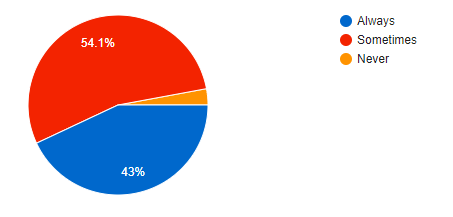 2.Do you like music lessons?
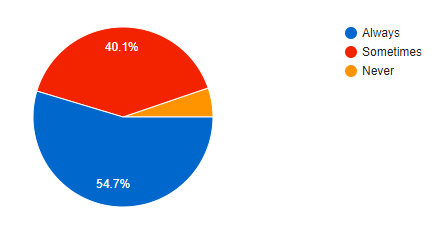 3.Do you like Class-Band activities?
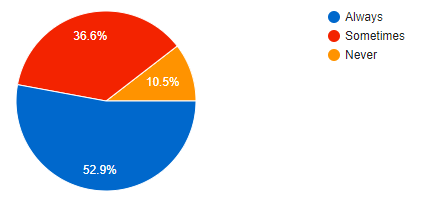 4.Do Class-Band activities make your music lessons interesting/exciting?
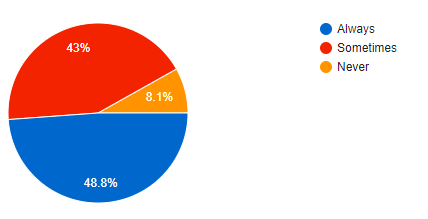 5.How do you feel during these activities?
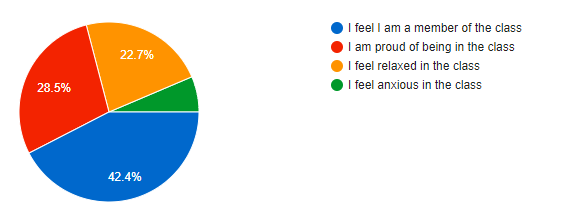 2. Singing to Learn, Learning to Sing questionnaire for students
1.Do you like going to school?
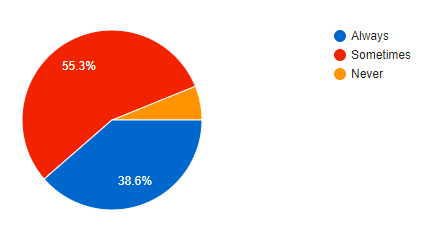 2.Do you like music lessons?
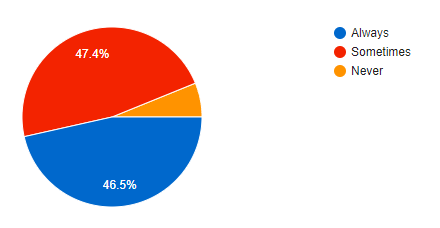 3.Do you like Charanga, Buzz&Blast, Feis Rois activities?
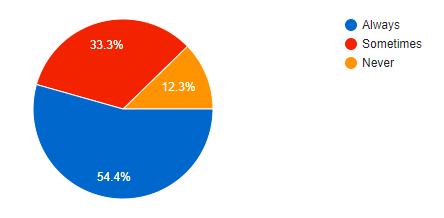 4.Do Charanga, Buzz&Blast, Feis Rois methods make your music lessons interesting/exciting?
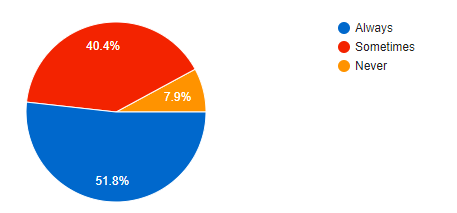 5.How do you feel during these activities?
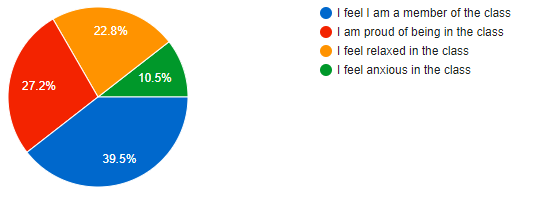 3. C.Orff‘s questionnaire for students
1.Do you like going to school?
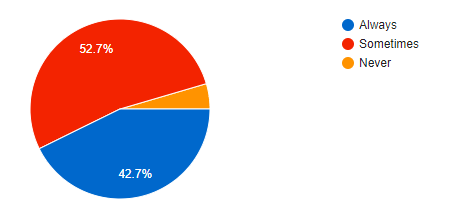 2.Do you like music lessons?
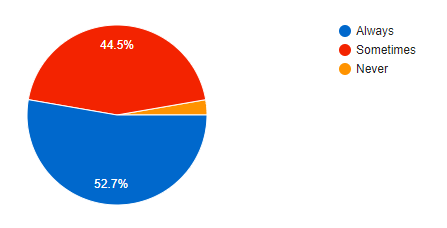 3.Do you like C.Orff's method activities?
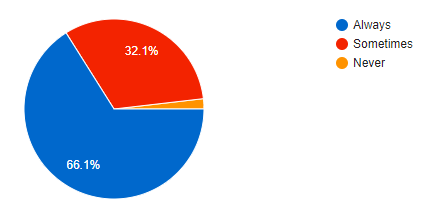 4.Does C.Orff's method make your music lessons interesting/exciting?
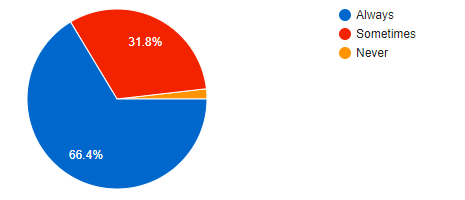 5.How do you feel during these activities?
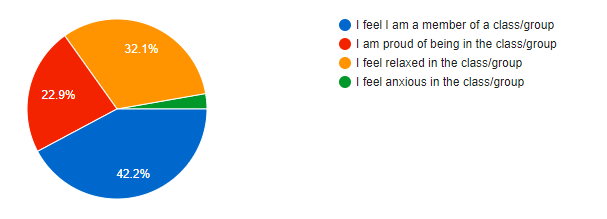